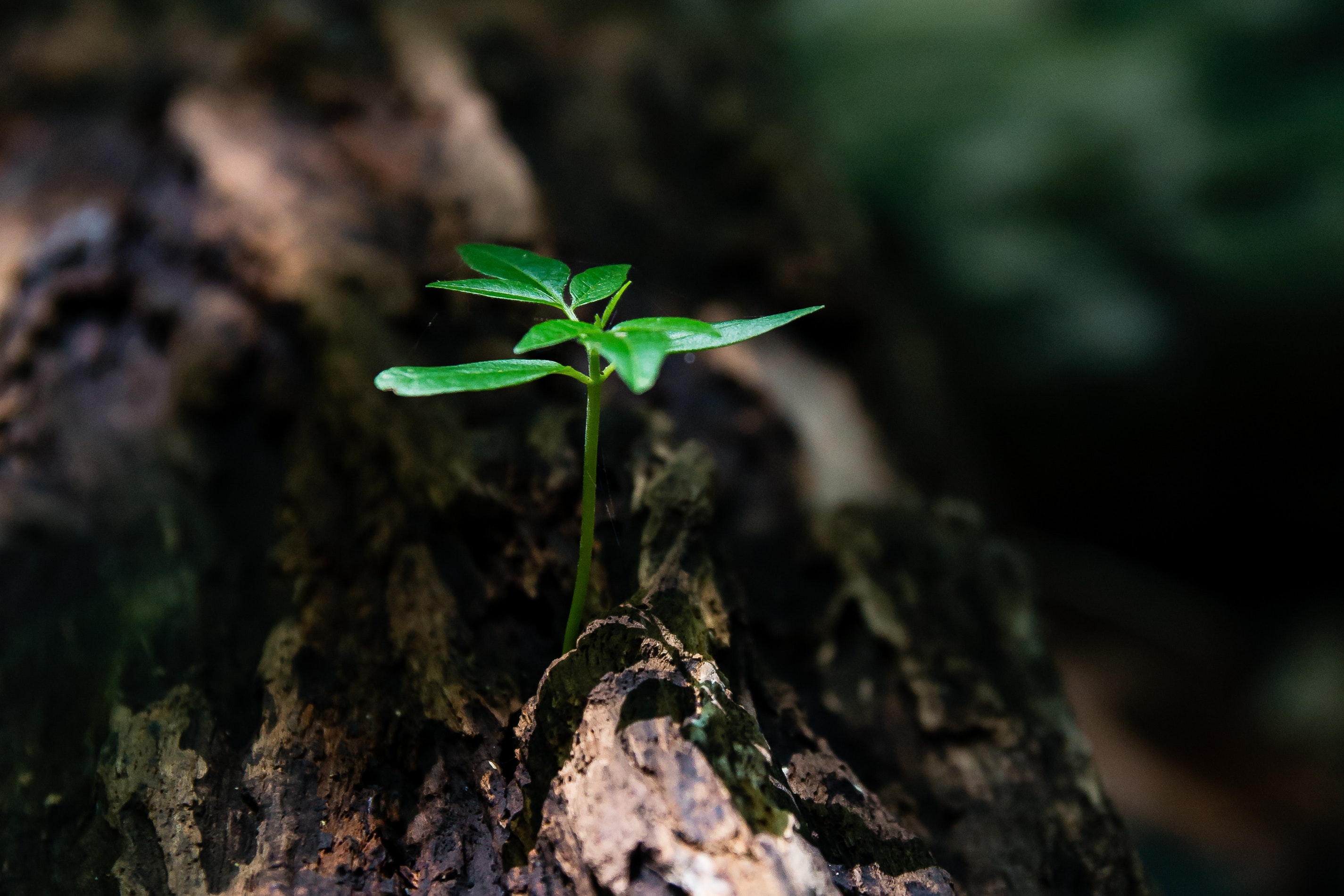 © no Copyright
Saving:Soils
For a trend reversal in the use of land in peri-urban areas

Financed by the Federal Ministry for the Environment, Nature Conservation, Nuclear Safety and Consumer Production within the framework of the EURENI initiative



18.03.2022Wolfgang Pfefferkorn
Bild/Grafik ergänzen
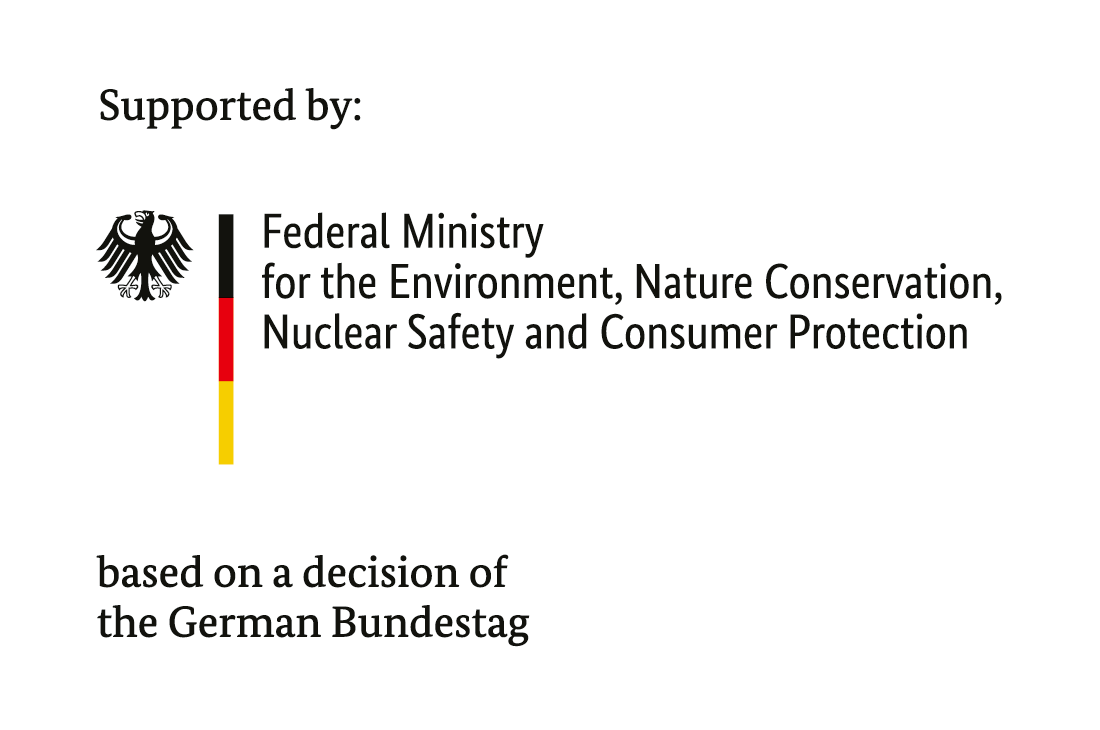 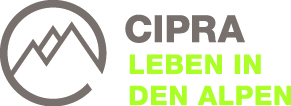 Background
Europe-wide enormous soil sealing for housing, business parks, leisure facilities, traffic, especially in peri-urban areas; impacts from agriculture, immissions
Energy transition: additional land required for facilities using wind, water, biomass and solar power
Intensification of conflicts of use
Soil loss due to sealing often irreversible, regeneration takes an extremely slow course!
Economical use of land is more important today than ever before! 
EU-report „Caring for Soils is Caring for Life“: Target: by 2030, at least 75% of soils in each EU country must be healthy or show significant improvement
Soil strategies from transnational to local levels:
Germany: Reduction to 30ha/day by 2030, net zero by 2050. 
Austria: From approx. 12ha/day today to 2.5ha by 2030
Switzerland Soil Strategy 2020
It is a matter of getting this strategy quickly and concretely “on the soil"!
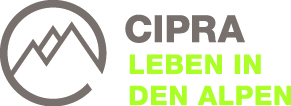 Project goals and activities
Goals
Learn from current strategies and implementation projects, gain insights
Exchange and disseminate knowledge
Raise awareness for the topic of soil saving
Stimulate implementation projects

Activities 
Analyze and elaborate strategies (approx. 10)
Research and prepare good practice examples (approx. 10)
Deepen experiences in 3 pilot regions :
Hombrechtikon, Zürichsee (CH)
Auerbergland, Allgäu (DE)
Pays Grand Brianconnais in the French Alps (FR)
Transfer knowledge in 3 trans-national online workshops/trainings, 1 workshop with young people
Summarize and disseminate results in a "Compact", input to Alpine committees.
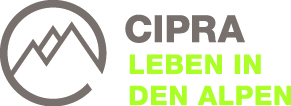 Research strategies
Strategies
Guidelines on best practice to limit, mitigate or compensate soil sealing (EU 2012)
EU Biodiversity Strategy 2030 (EU, 2020)
Sustainable soil management in the Alpine area (Alpine Convention, 2020)
“Aktionsplan Flächensparen” (UBA DE, 2018)
German Sustainability Strategy (DE, 2021)
„Flächensparoffensive Bayern“ (DE, 2021)
Goal “Zéro artificialisation nette: quels leviers pour protéger les sols?” (FR, 2019)
Austrian soil strategy (AT, 2021)
Mission 2030 – The Austrian Climate- and energy strategy(AT, 2018)
Soil strategy Switzerland (CH, 2020)
“Strategie Nachhaltige Entwicklung 2030” (CH, 2021)
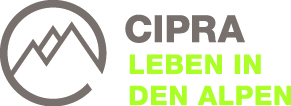 Recherche Good Practice
Good Practice
Municipality Weyarn (DE, since 1999)
Municipality Oberkessach, (DE, since 2000)
Municipality Puy–Saint-André (FR, since 2008)
Spatial planning toolbox Adapt Mont Blanc (FR, since 2017)
Municipality Zwischenwasser (AT, since 1980)
Initiative „Bodenfreiheit“ (AT, since 2011)
Unsealing Tarviser Straße, Arnoldstein (AT, 2015)
Municipality Valendas, Surselva (CH, since 2007) 
Affordable primary residences, Zermatt (CH, since 2014)
Second-home initiative (CH, seit 2016)
Platform Land, (South Tyrol, IT, seit 2017)
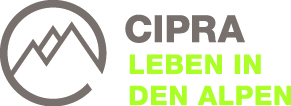 Strategies: Sustainable soil management in the Alpine area  (Alpine Convention, 2020)
Overview of the current progress on the topic of land use and consumption in the Alpine countries
Detailed facts and figures, quantitative and qualitative targets, solutions and measures
Legally binding qualitative restrictions, targets for soil use and the most important current challenges
Great importance of good practice examples and concrete implementation

More information: https://www.bodeninfo.net/projekte/links4soils/
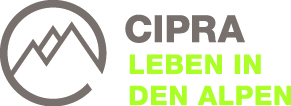 Strategies: Guidelines on best practice to limit,mitigate or compensate soil sealing (EU, 2012)
Overview of the problem of soil sealing in the EU member states
Good Practice Examples
Measures against soil sealing:
Integrated spatial planning involving all relevant public bodies and public participation, conversion of existing buildings and of commercial brownfields
Introduction of key figures, monitoring
Reduction of subsidies that stimulate land use and soil sealing (especially in private housing and green spaces)
Limitation before mitigation (better management of green spaces) before compensation
4 approaches to compensation: 
Reuse of excavated native soil elsewhere
Unsealing of a specific area as compensation
Eco-accounts and trading of development certificates
Collection of "soil sealing fees" e.g. to be used for soil conservation projects
Raising awareness as an important key
More information: https://ec.europa.eu/environment/soil/pdf/guidelines/pub/soil_en.pdf
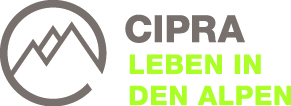 Strategies: “Aktionsplan Flächensparen” (UBA DE, 2018)
Targets: reduction to 30ha/day by 2030, net zero by 2050
Mid-term targets 2020 were not achieved, causes: 
Possibilities of existing instruments are not fully utilized at local level, offer too little incentive
Mechanisms for inter-municipal burden and utilization equalization hardly taken advantage of
Information on existing land potential often unknown at local level
Furthermore, reasons such as high land consumption due to local and regional framework conditions, conflicting goals on a local level are mentioned 
Inner development before outer development
Instruments in the areas of environmental law, planning law, cooperation, tax law, promotion and subsidies, and public relations work
Action plan with three packages of measures:
Mobilization of existing construction land and buildings
Increasing the efficiency of land use: Compact urban structures
Effective limitation and control of land consumption
Consistent use of the toolbox at local, regional, state and federal level
More information: https://aktion-flaeche.de/aktionsplan-flaechensparen-veroeffentlicht
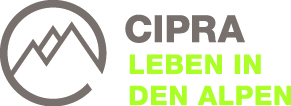 Strategies: “Zero artificialisation nette” (FR, 2018)
Part of the Biodiversity Strategy 2018
Analyse: 2 key factors: Land prices and intensity of building use
Approaches:
Slowing down of land use
Densification
Renovation of existing buildings
Action areas: 
Improve knowledge of land use dynamics and knowledge of the potential and cost of renaturation
Regulatory and fiscal instruments for densification as well as renovation and reuse 
Renaturation as compensation
Monitoring center for land consumption
Project calls 2019 and 2020
More information: https://www.strategie.gouv.fr/sites/strategie.gouv.fr/files/atoms/files/fs-dp-artificialisation-juillet-2019_0.pdf
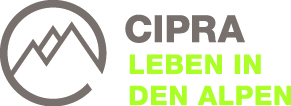 Strategies: Soil strategy Switzerland (CH, 2020)
Targets
Use less soil (net zero by 2050), loss of soil functions: Compensate
Guide soil use: consider in planning and balancing of interests. Basis: soil information
Protect soil from harmful impacts: Avoid impairment of soil functions
Consider current condition and sensitivity of soil: Preserve soil functions
Improve the perception of the value and sensitivity of soil (awareness raising)
Strengthen international commitment
Important implementation aspects (directions of action)
Soil information, monitoring, good practice examples, incentives, legal framework and requirements, subject planning, approval procedures, awareness-raising, soil-conserving agriculture and forestry (topic erosion), green field events, soils in settlement areas, rehabilitation of polluted soils

More information: https://www.bafu.admin.ch/bafu/en/home/topics/soil/info-specialists/soil-protection-measures/swiss-national-soil-strategy.html
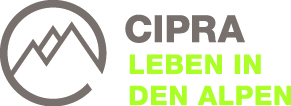 Strategies: Preparation of an Austrian Soil Strategy (AT 2021)
Topics
Reduction to 2.5ha/day plus unsealing, net zero by 2050
Data analysis, definitions and common language, stakeholder and environment analysis
Trend and target scenarios: Population trends, building development, multi-locality, concrete gold, traffic infrastructures, land requirements for renewable energy sources
High effectiveness of measures :
Clear quantitative, legal, or planning targets: Contingents, certificates, quantitative targets
Boundaries for settlement area and delimitation of green space: settlement boundaries, priority zones
Local development concepts or zoning planning
Limitation of commercial developments, in particular parking space development
Targeted use of brownfield sites and vacant properties
Success factors and barriers (analyses, interviews):
Interaction of several aspects: Package of measures over several years, supported by several actors (incl. politicians, mayors) and continuously refined, incl. legal measures
High degree of problem pressure
Good examples (especially among neighbours)
Individuals (administration, politics)
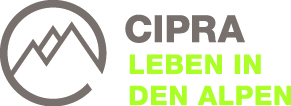 Good Practice Example: Weyarn (DE, since 1999)
District of Miesbach, approx. 35 km south of Munich
Foresighted instead of reactive planning; initiator: municipality
1990s: Decline in local supply, increase in commuter traffic, rising land prices (settlement pressure from Munich)
Future model with 3 scenarios: Do nothing, suburban community of new residents, rural community (-> selected)
Critical examination of individual projects on the basis of the model
Mobilisation of construction land by the municipality
Objectives: Reduce land consumption, affordable housing, high quality of life in a rural context. 
Special features: Heritable building rights, local model (resident for 12/16 years, proof of needs, family income), establishment of businesses also permitted in small local districts
Success factors: continuity over many years, high level of voluntary commitment, steady citizen participation, stable economic situation of the community

More information: http://ortschafftort.landluft.at/die-gemeinden.html?file=files/ortschafftort/pdf%20Gemeinden/Weyarn_BMVBS.pdf
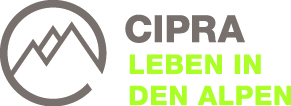 Good Practice Example: Puy – Saint André(FR, since 2008)
Reduction of the dedicated construction land from 14ha to 4ha
Participative process: 2 years (2016-2018), 14 meetings; initiator: municipality
Regulation concerning land whose owners had been deceased for more than 30 years and for which no transfers had been made -> property of the municipality 
Important aspects: 
Reduce land consumption, prevent speculation
Improving the quality of life
Reorganisation of construction land, building densification, creation of 1,000 ha of grassland  
Success factors: political agreement, continuity over 10 years, participation process

More information: https://paysgrandbrianconnais.fr/detail/le-pole-dequilibre-territorial-et-rural-1
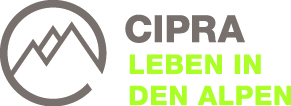 Good Practice Example: Zwischenwasser(AT, since 1980)
Rheintal, Vorarlberg, near Feldkirch
Since 1980: Wide range of measures against urban sprawl, rezoning of construction land, strengthening of the centre, climate protection (e5 municipality), conversion of buildings, construction culture (timber and clay construction, passive house standard, high-quality public spaces) 
Many awards since then
Success factors: continuity over many years (mayor), committed citizens, a lot of voluntary work, exemplary public buildings, good economic situation of the municipality

Mehr Information: http://ortschafftort.landluft.at/die-gemeinden.html?file=files/ortschafftort/pdf%20Gemeinden/Zwischenwasser_LandLuft.pdf
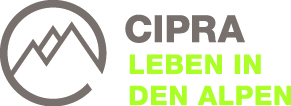 Good Practice: Initiative Bodenfreiheit(AT, since 2011)
Association for the Preservation of Open Spaces, Vorarlberg
Goals: 
Reducing soil consumption
Preserve open spaces and ensure accessibility in the long term
Activities:
Acquisition of strategically important areas, use for general public
Support strategies for building land mobilisation, vacant land use, etc.
Awareness raising
Membership fee: 10 € / month
Various prizes and awards
More information: https://www.bodenfreiheit.at/
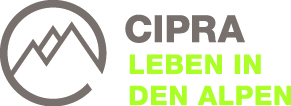 First findings and conclusions
Topic is highly relevant and urgent, many new strategies in the period 2018-2021 
Focus of strategies on soil sealing and immediate spatial planning issues
Legal, fiscal measures
Land restrictions and delimitations
Good Practice, raising awareness
Aspects related to the climate crisis are only mentioned in rudimentary form:
Climate protection: land use conflicts with renewable energies
Climate change adaptation: unsealing
Success factors
Continuity in politics and administration in the municipality, patience
Leadership role of individuals
Citizen participation, voluntary involvement
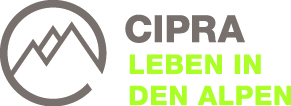 Dates
Workshop Auerbergland, Allgäu (DE)		25.03.2022, Time?
Workshop Municipality Hombrechtikon (CH)		29.03.2022, 16.00-18.00 (online)	
Workshop Pays Grand Brianconnais (FR)		01.04.2022, 9h15-12h30 		

Youth-Workshop (FR)					26.03.2022, 9h-12h und 15h-18h
Transnational Online Workshop 1			27.04.2022, 16.30-18.30

Transnational Online Workshop 2			19.05.2022, 16.30-18.30
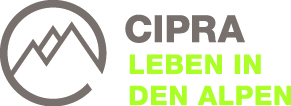 Thank you for your attention!

Contact:
Manon.Wallenberger@cipra.org
Wolfgang.Pfefferkorn@cipra.org


More information:
www.cipra.org/saving-soils